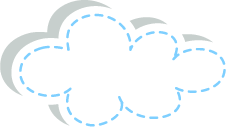 Hoạt động trải nghiệm
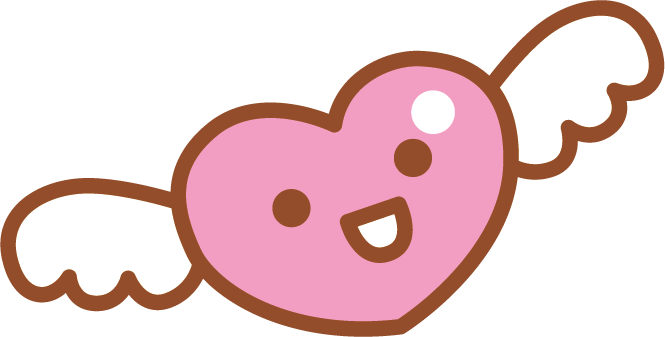 Hoạt động giáo dục theo chủ đề
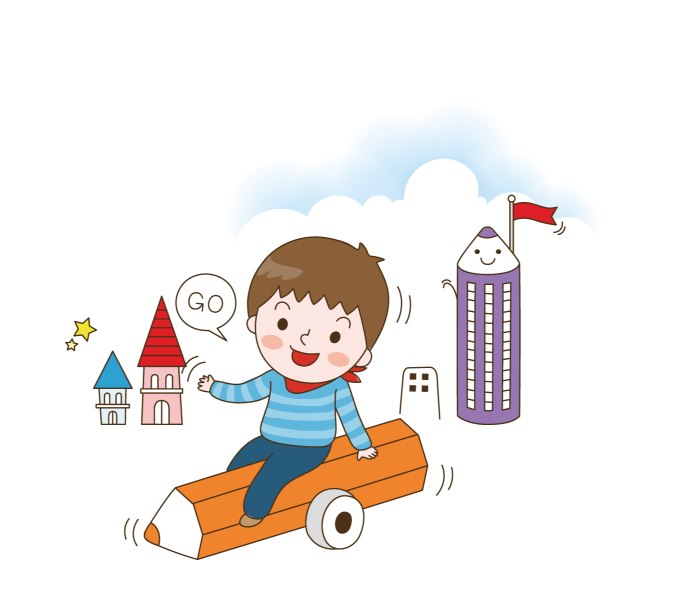 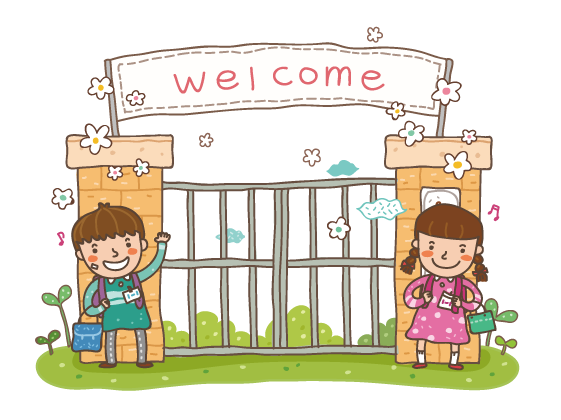 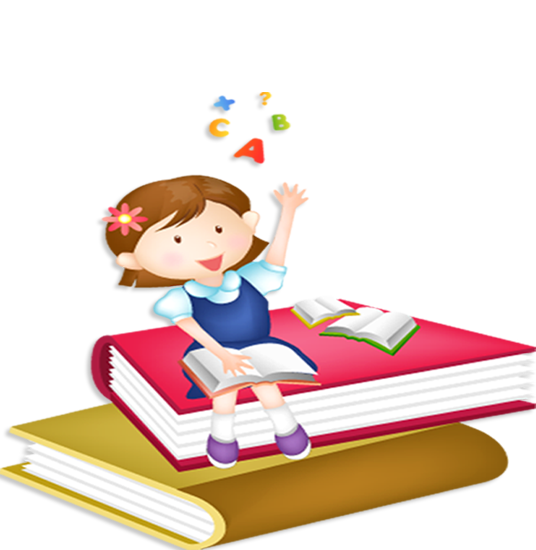 Mở rộng và tổng kết
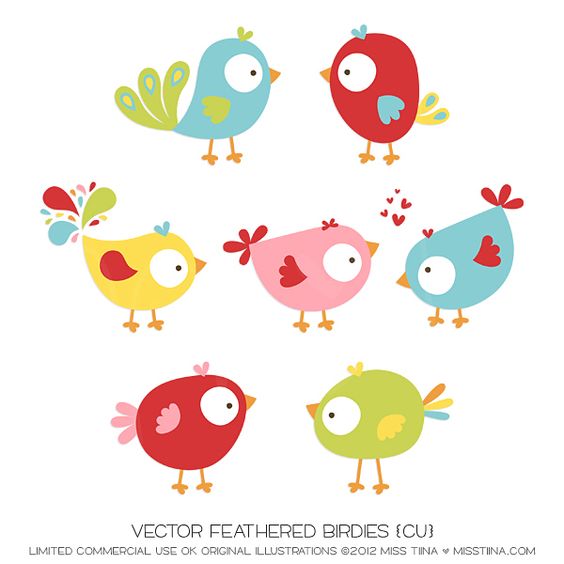 Khởi động
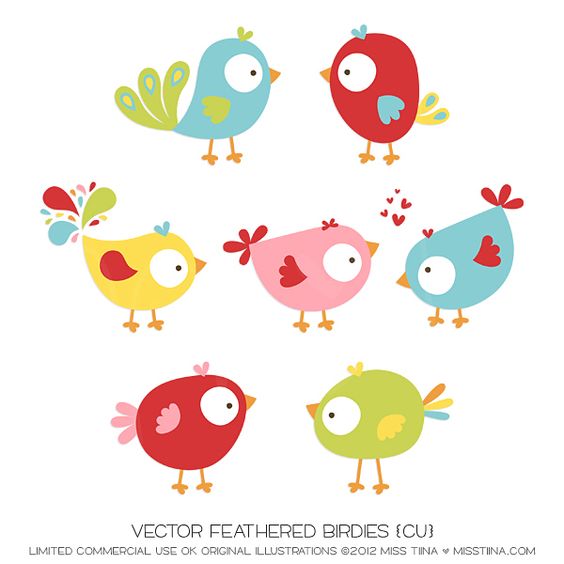 Cam kết hành động
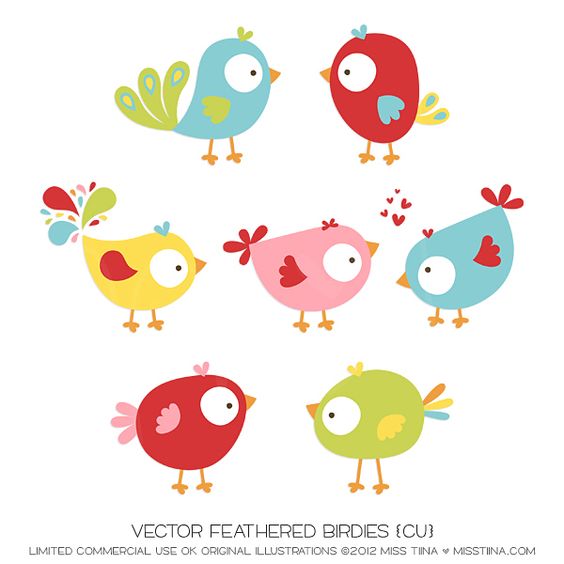 Khám phá
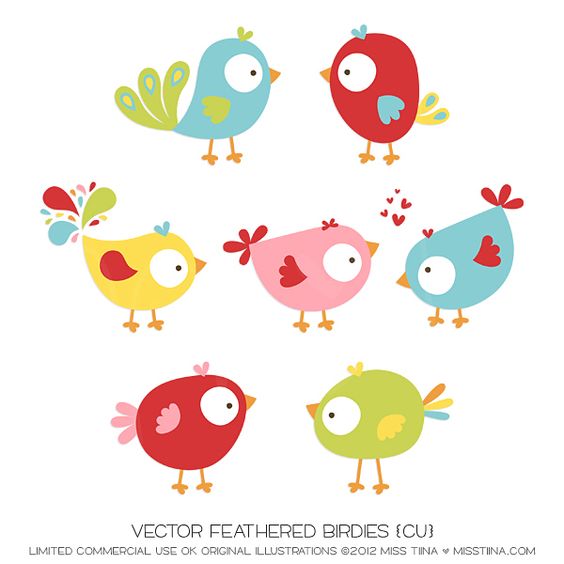 Hs tham gia chơi theo nhóm 2
GV nêu luật chơi
Khởi động
Trò chơi
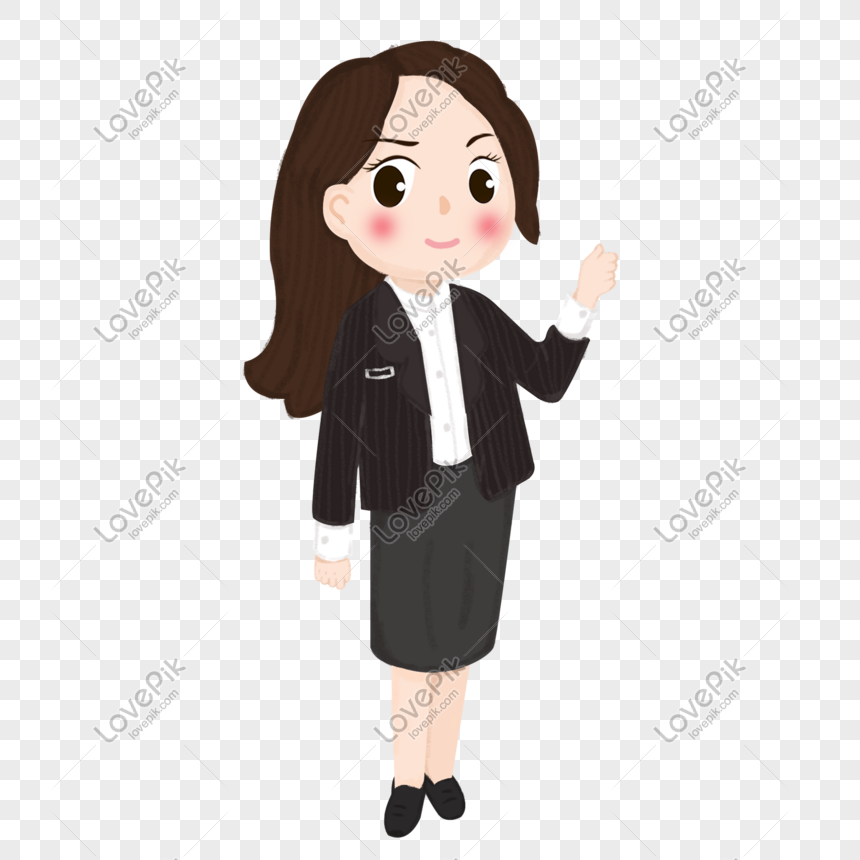 Người bạn tâm giao
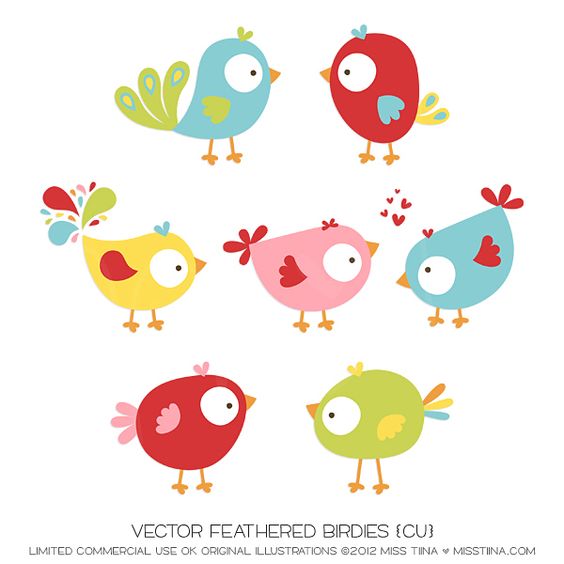 Thời gian chơi: 3 phút
Hoạt động trải nghiệm
Bài 9: Có bạn thật vui
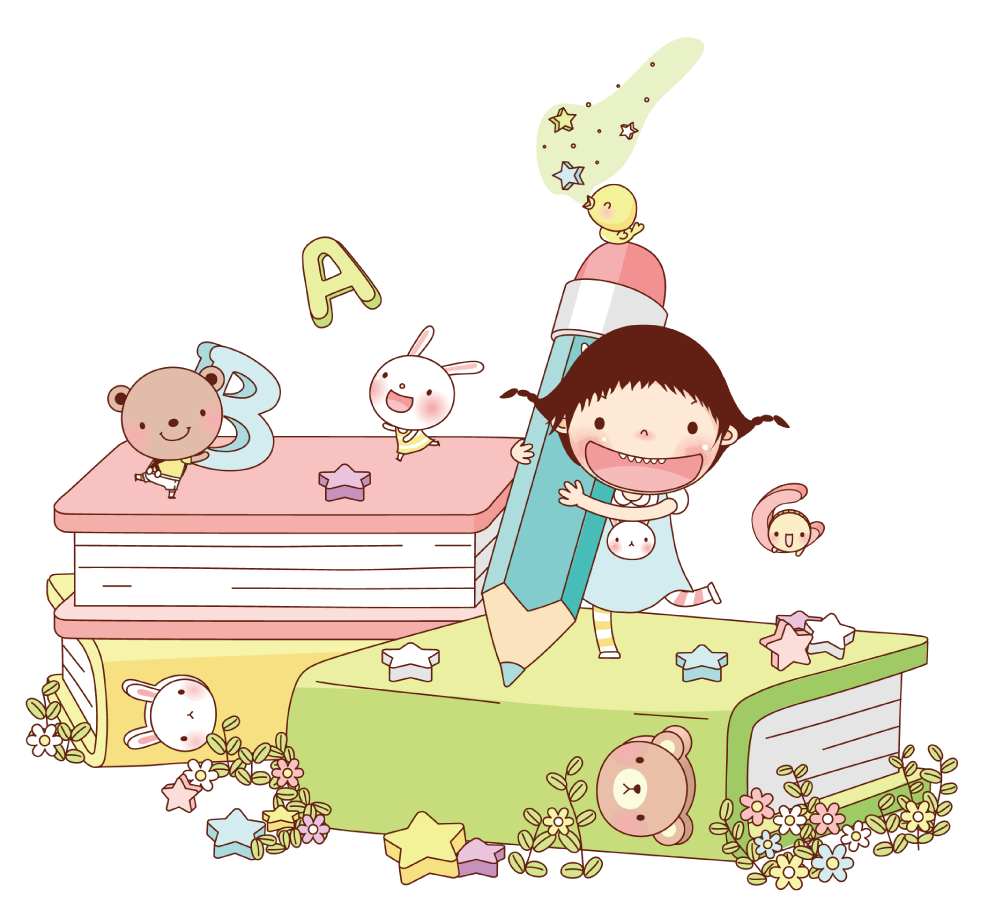 Khám phá chủ đề
Học sinh chia sẻ nhóm đôi
*Hoạt động : Sắm vai xử lí tình huống
2
1
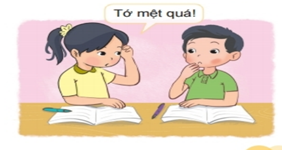 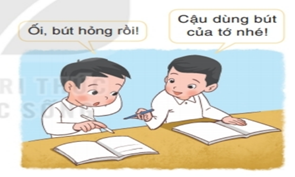 Trong giờ học, bạn bên cạnh Trung cảm thấy mệt. Nếu là Trung, em sẽ làm gì 
và nói gì với bạn?
Bút của nam bị hỏng, bạn cho Nam mượn bút. Nếu là Nam em sẽ nói gì 
với bạn?
Khám phá chủ đề
Em và bạn có chuyện hiểu nhầm nhau em sẽ nặng lời với bạn hay im lặng? Em có cách ứng xử nào khác không?
Em đã từng gặp tình huống thật như vậy chưa?
Sau khi giúp bạn, bạn cảm ơn thì em cảm thấy thế nào?
Học sinh chia sẻ cá nhân
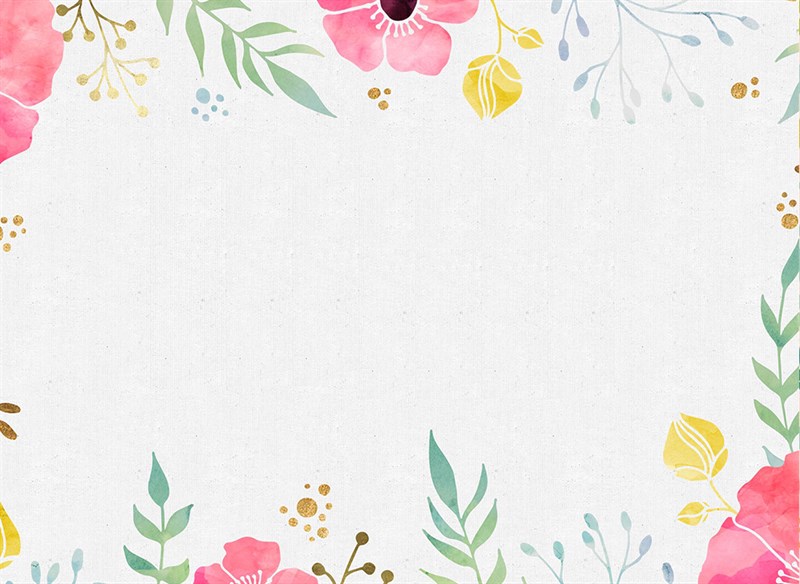 Quan tâm – Chia sẻ
Mở rộng và tổng kết chủ đề
Thảo luận để khám phá xem ai là người biết (lắng nghe tích cực).
HS thảo luận theo nhóm 5
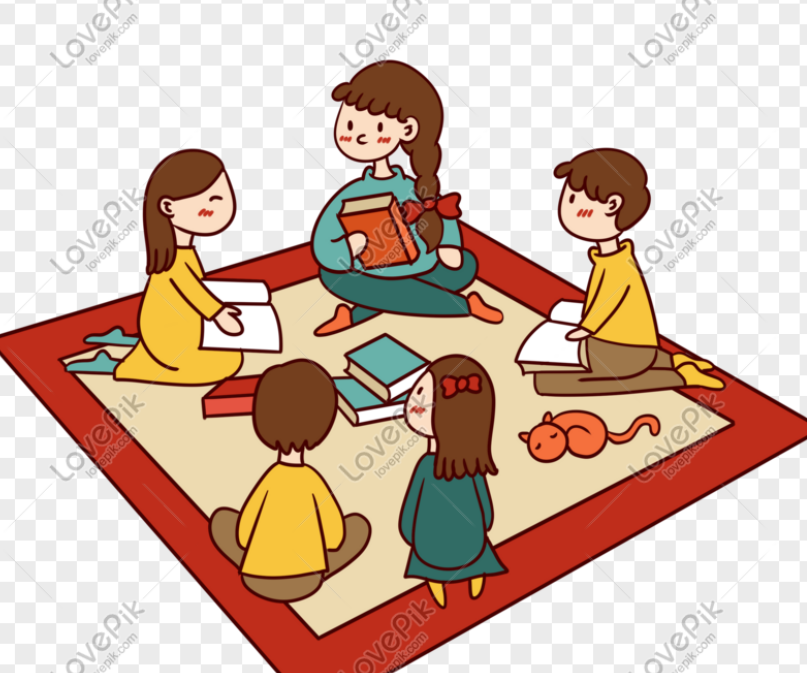 GV cùng HS thảo luận để mỗi nhóm tìm ra ai là người biết “lắng nghe tích cực”.
KL: Để bạn hiểu mình và mình hiểu bạn, em hãy trở thành người biết “lắng nghe tích cực”.
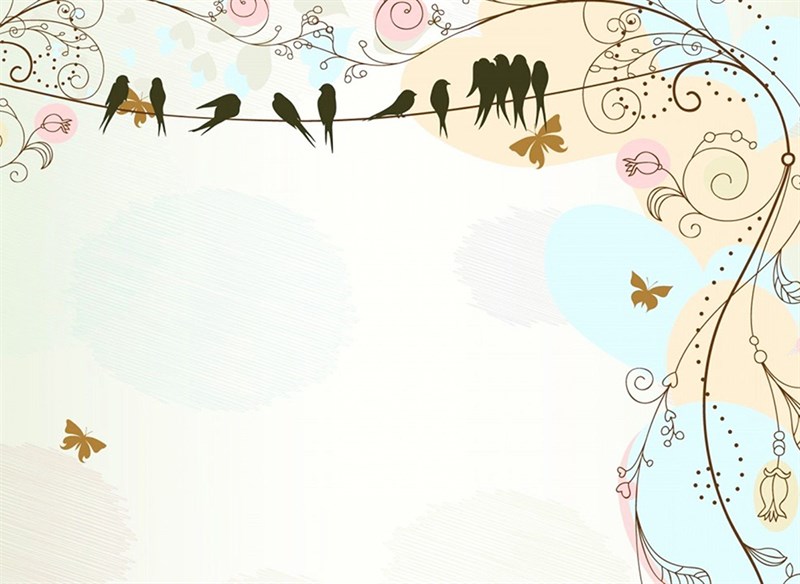 Lắng nghe
Cam kết và hành động
Ghi tên người bạn thân nhất của mình lên bông hoa.
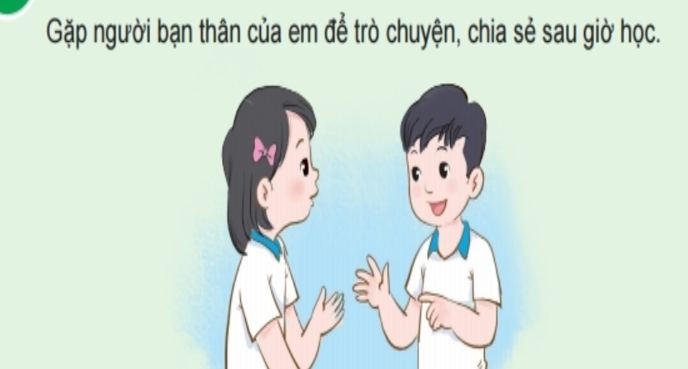 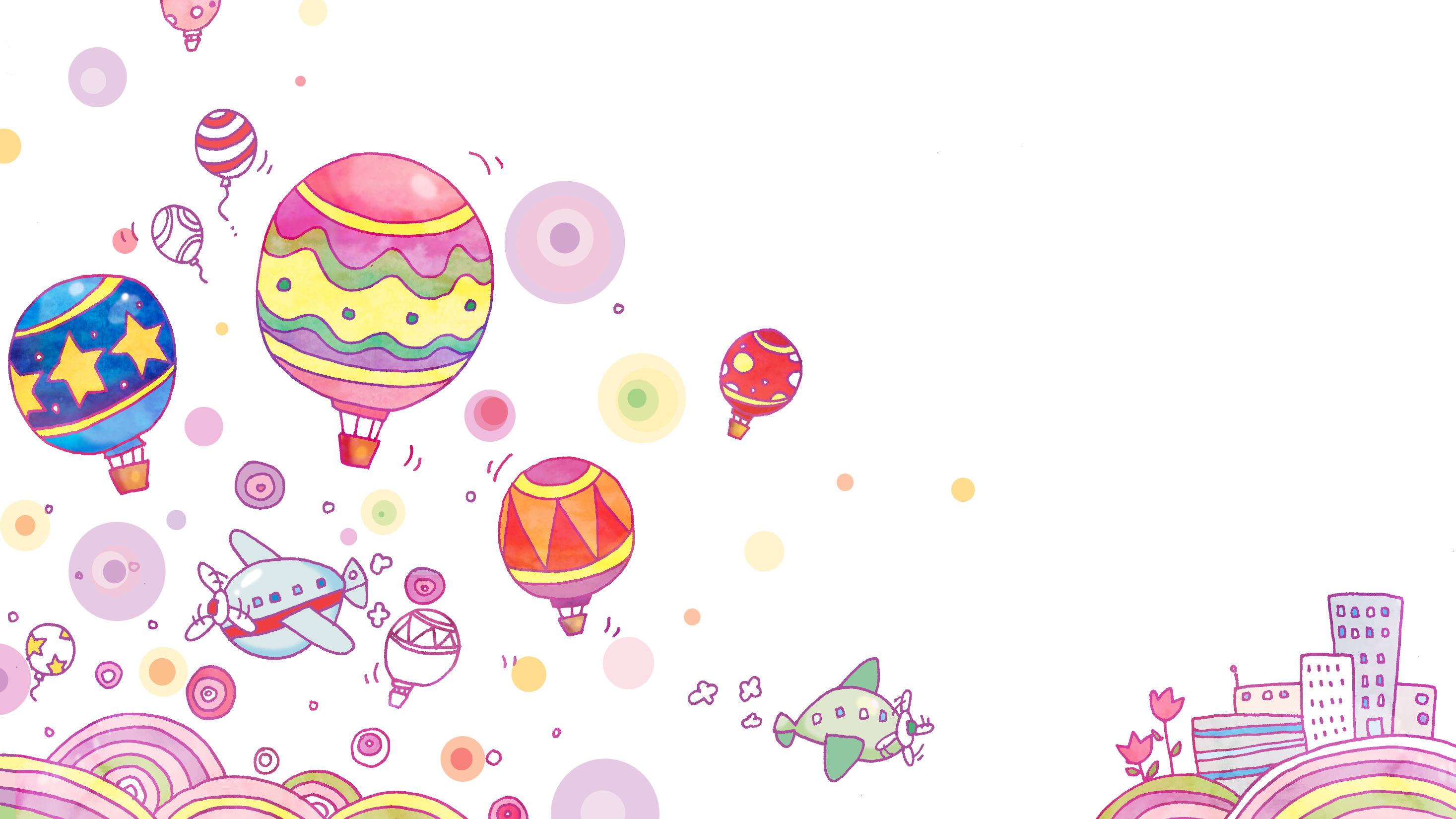 Tạm biệt, hẹn gặp lại!
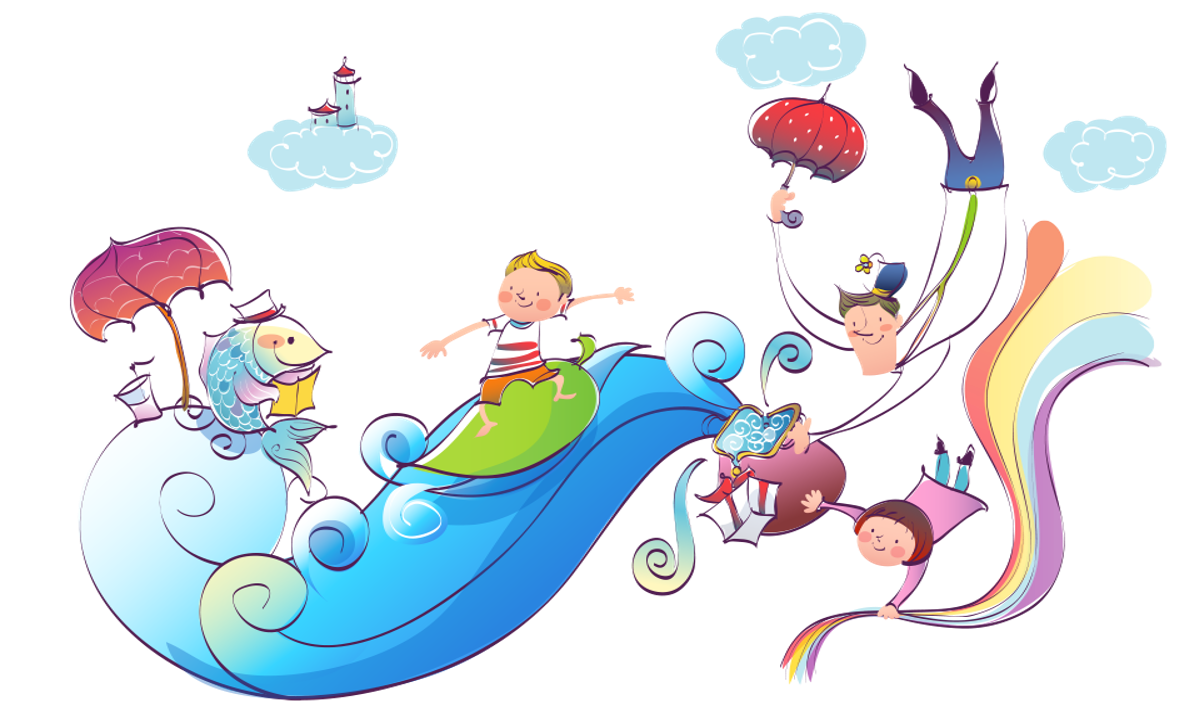